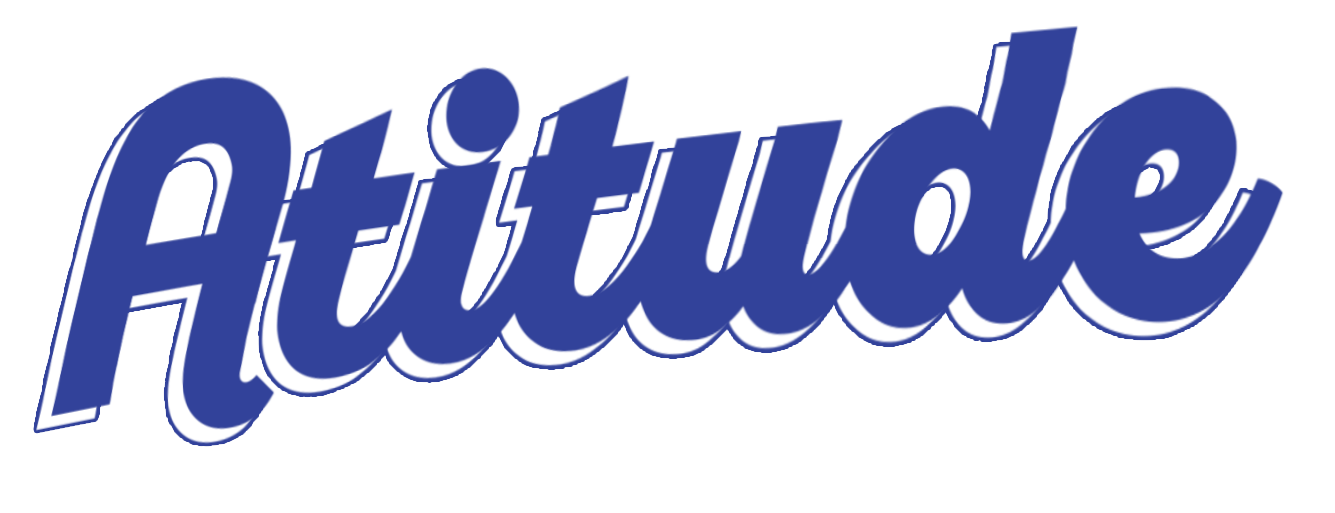 Revista
Escola Bíblica Dominical
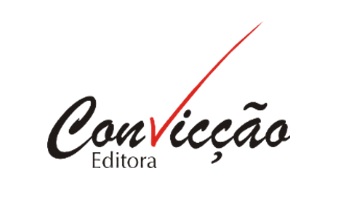 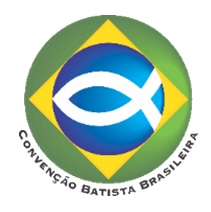 EBD 1
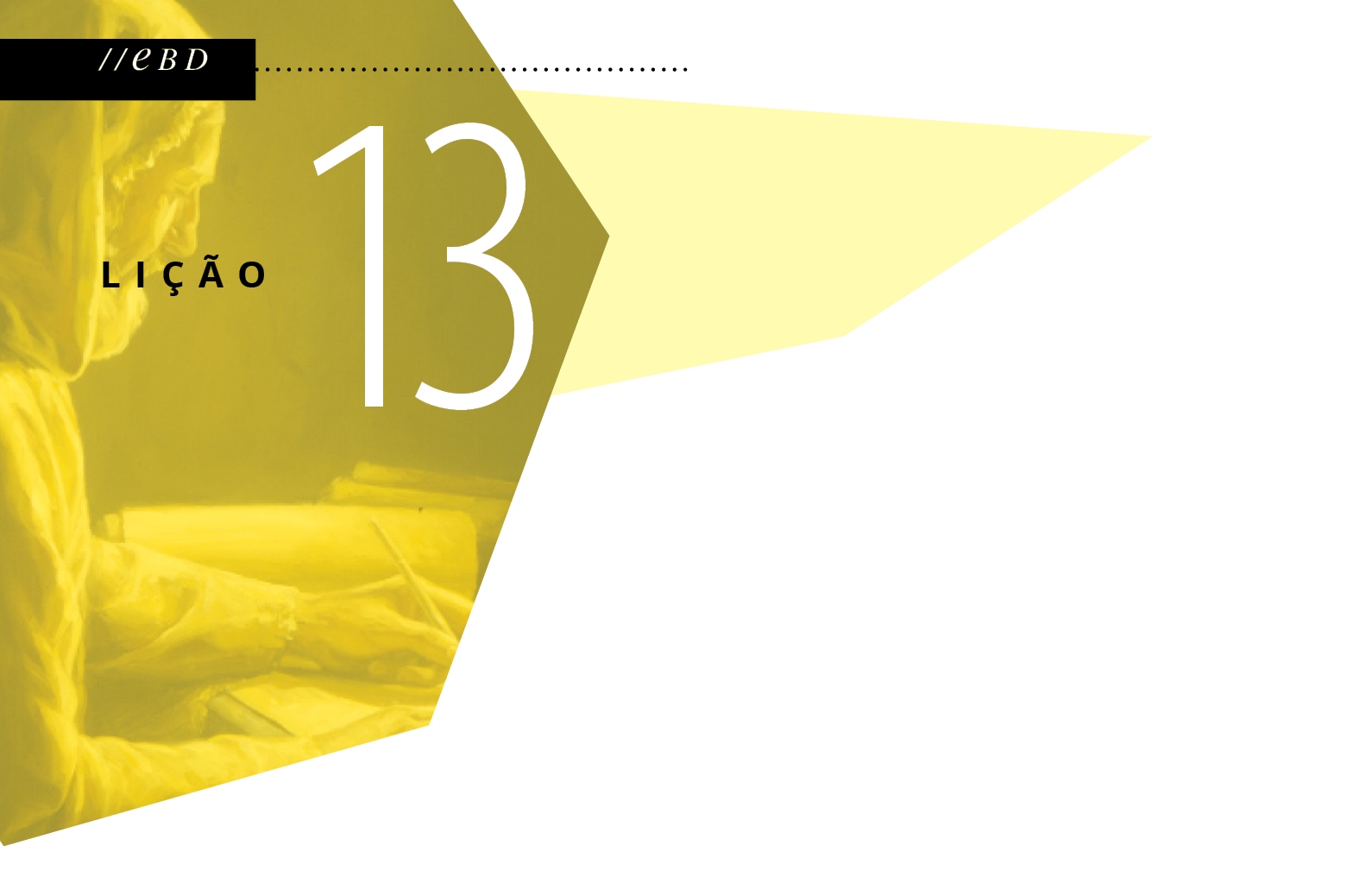 A NOVA JERUSALÉM
Texto bíblico - Apocalipse 22   		
Texto áureo - Apocalipse 22.5
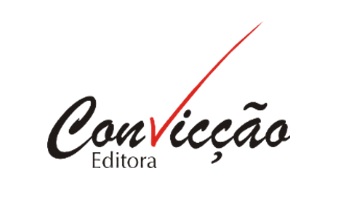 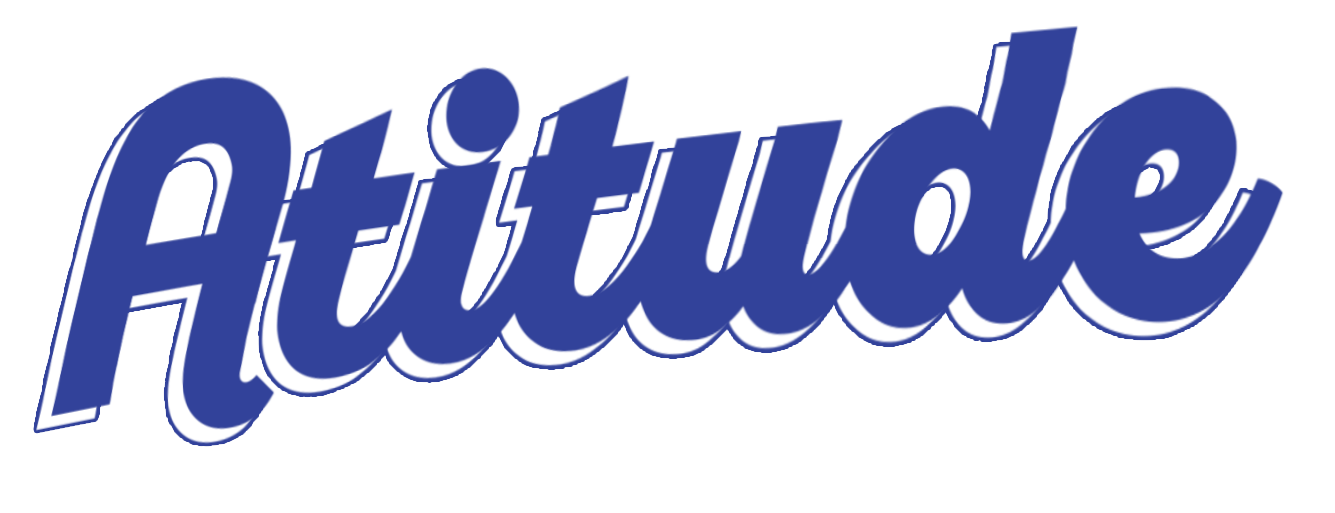 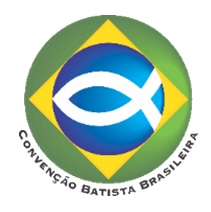 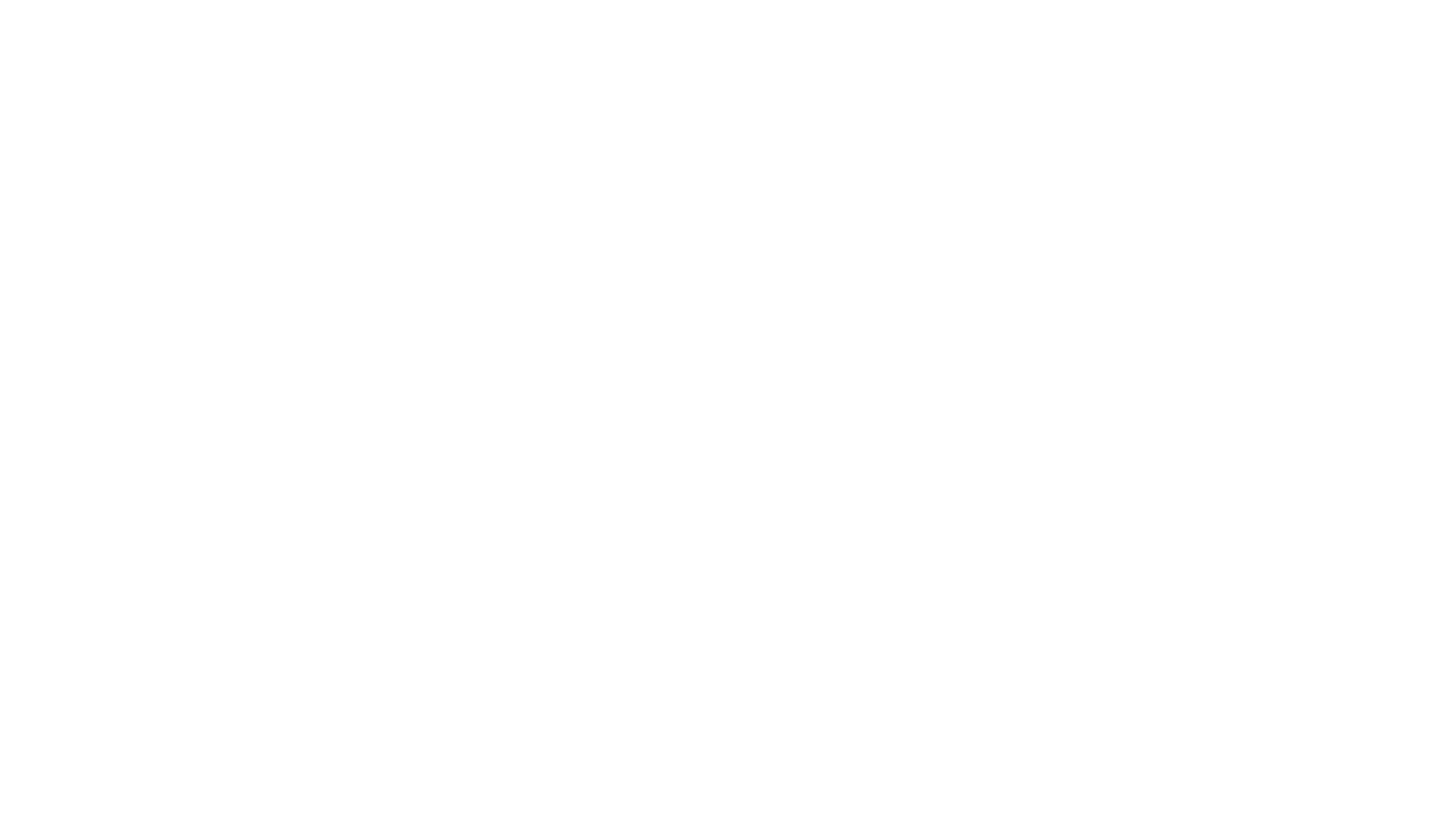 O final já é conhecido
Depois de uma guerra no céu, um dragão é jogado para a terra, onde ele tentará matar uma criança. 
Ele persegue a mãe da criança e finalmente faz guerra contra sua descendência. 
Ele age através do levantamento de dois aliados, duas bestas que atuam desenvolvendo a guerra promovida pelo dragão. 
Um guerreiro celestial aparece sobre um cavalo branco e as bestas e os reis se reúnem para a guerra. 
Satã, o dragão, é derrotado e aprisionado, produzindo um período de mil anos de paz. 
Uma nova criação aparece e uma nova Jerusalém desce do céu.
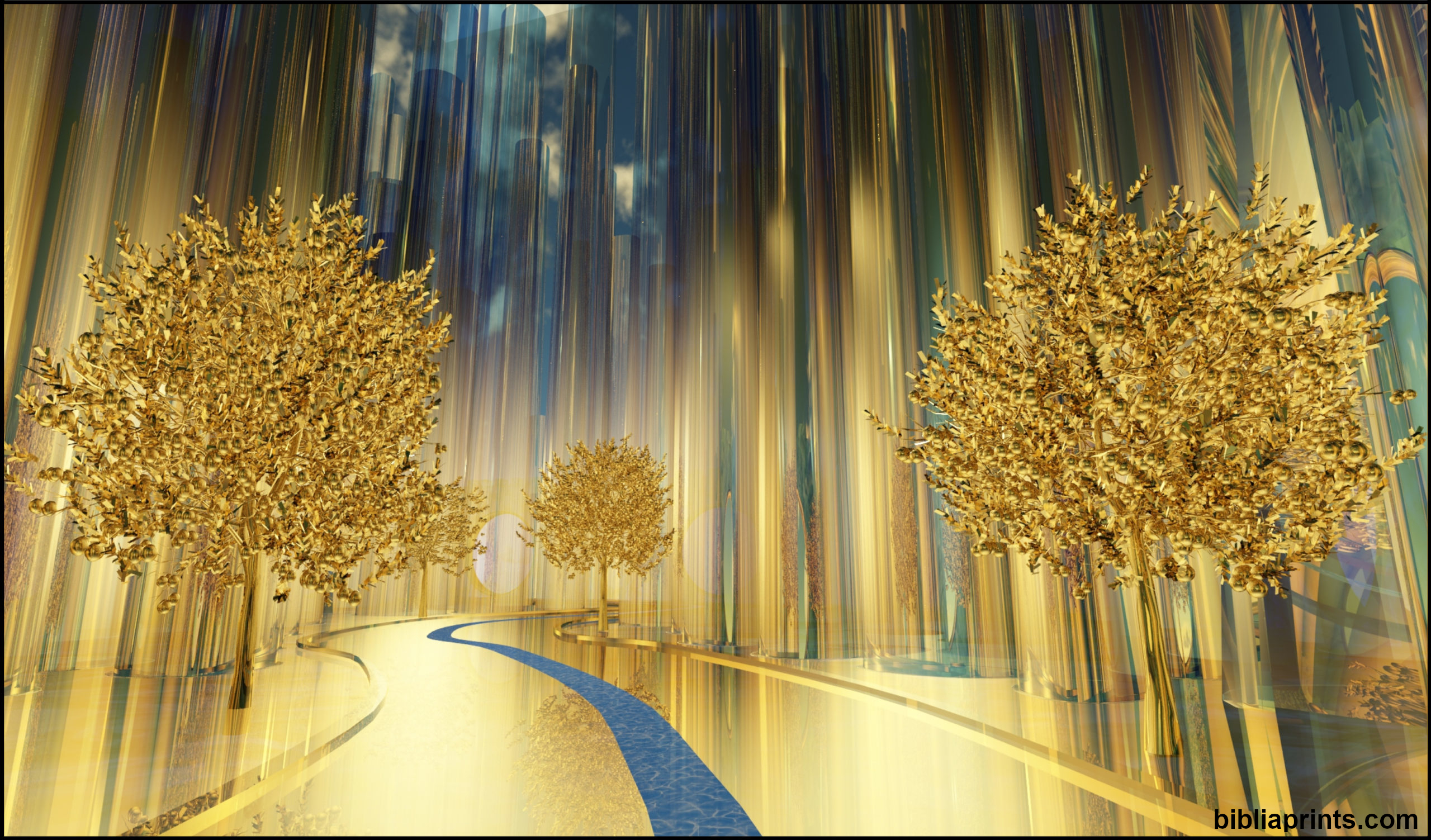 A Nova Jerusalém
A Nova Jerusalém, vista como “noiva”, é uma figura que se refere à Igreja, a noiva do Cordeiro. Portanto, a Nova Jerusalém é a própria Igreja do Cordeiro, o povo que Jesus comprou com o seu próprio sangue e os constituiu reino e sacerdócio.
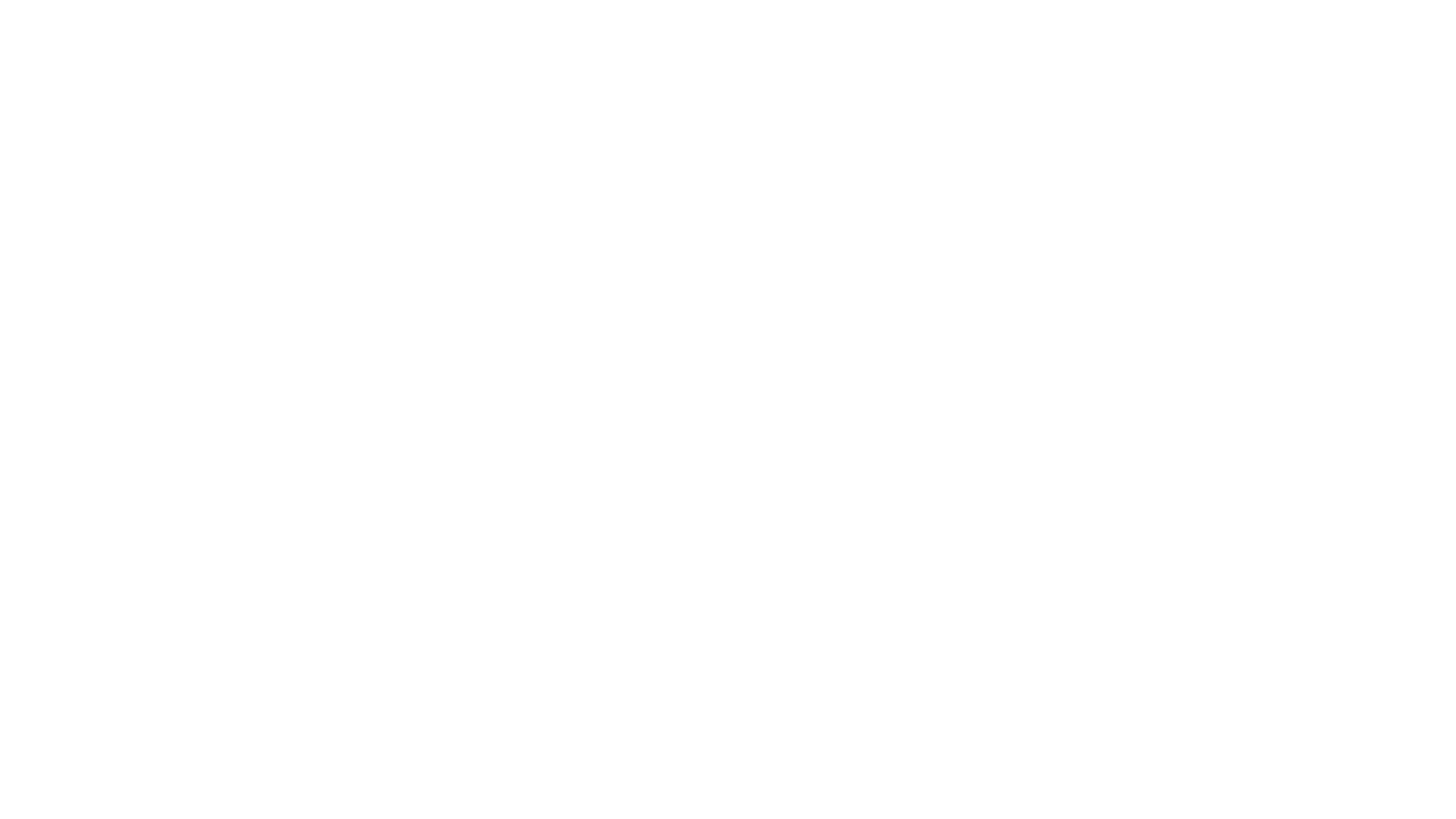 não haverá sofrimento (Ap 21.4)
 Deus é o único responsável pela Nova Realidade (Ap 21.5-6). 
a Nova Jerusalém tem a presença de Deus (Ap 21.16). 
 este novo mundo é precioso (Ap 21.18-21).
Na Nova Jerusalém
O céu
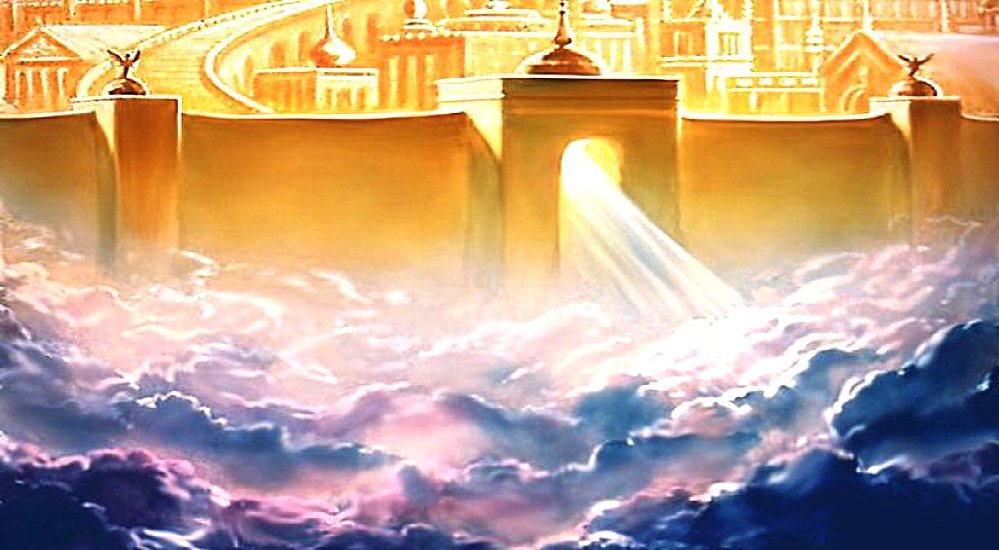 Refletir sobre o céu muda a forma como andamos aqui neste mundo.
Pensar na eternidade assim significa trazer o céu para a terra.
Só participa do povo de Deus aqueles que seguiram os ensinos dos apóstolos, que por sua vez eram os ensinos de Jesus Cristo.
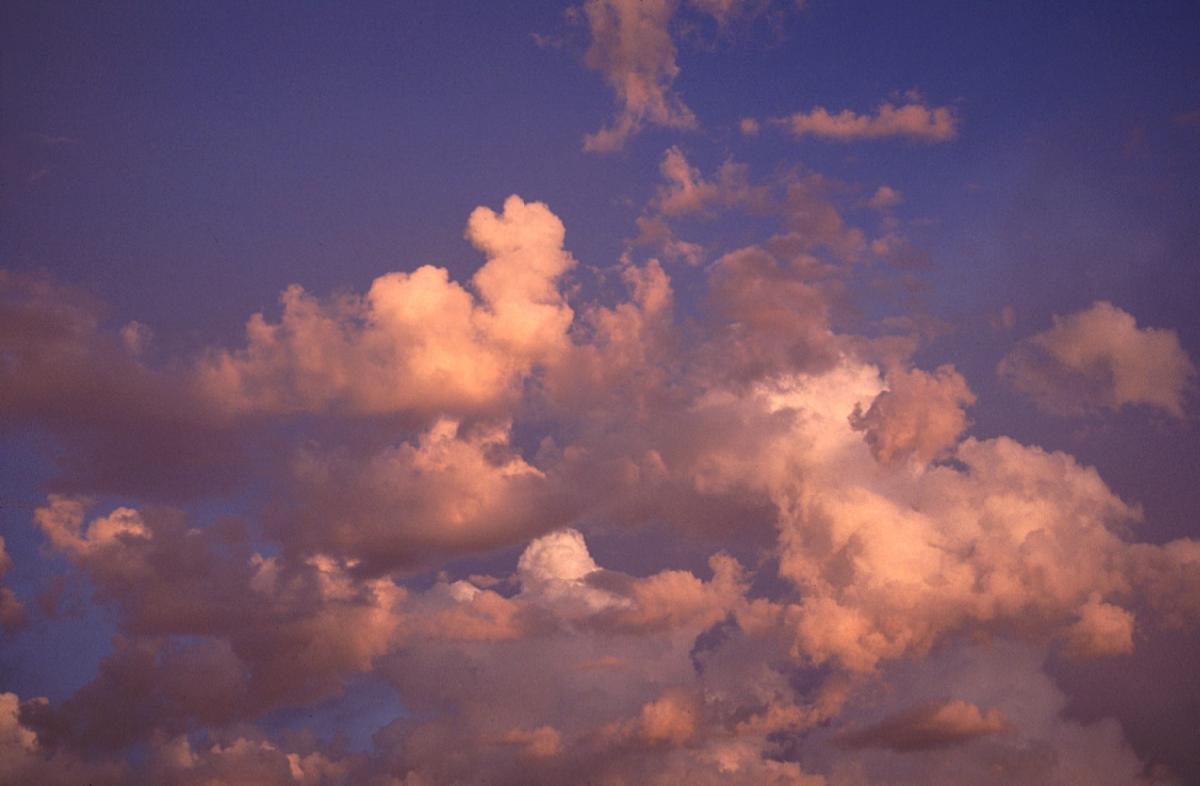 O final do Apocalipse
Começa e termina como uma carta. 
Termina reafirmando a volta de Jesus. 
as respostas para os problemas da vida estão no retorno daquele com poder soberano para controlar o curso da história.
Pra tomar uma atitude
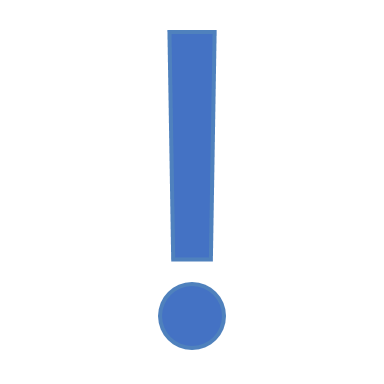 Se em algum momento, uma mensagem ou outra nos escapar, continuamos mesmo assim. Não precisamos entender tudo para nos alimentar espiritualmente do Apocalipse de João.